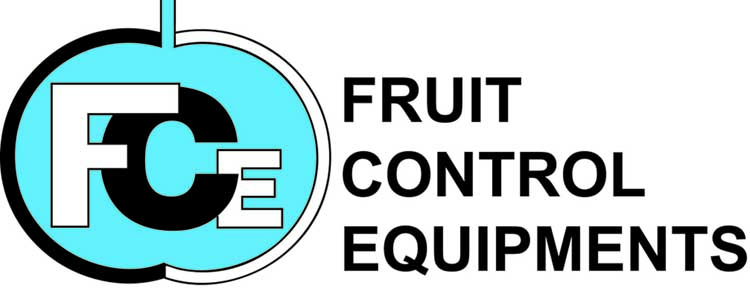 Практика внедрения и использования оборудования для охлаждения и хранения ягод
ИСТОРИЯ КОМПАНИИ
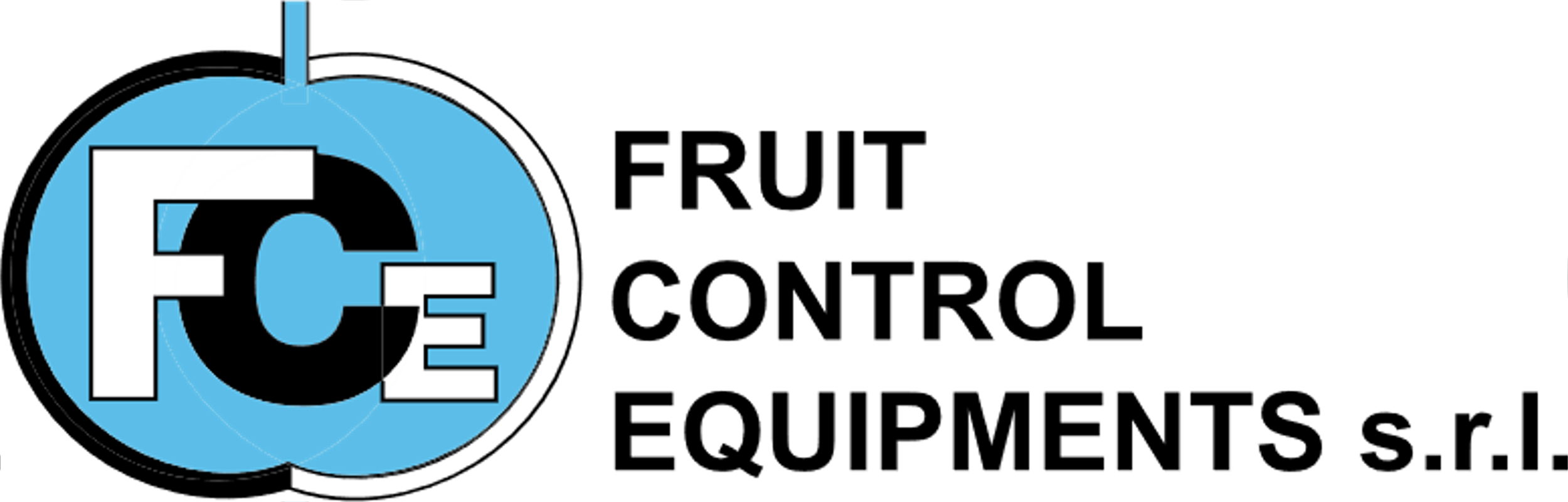 Инженер Бономи: первые промышленные установки для длительного хранения фруктов и овощей в Италии.
1954
Компания берет название Fruit Control и начинает работать по всей Европе.
1982
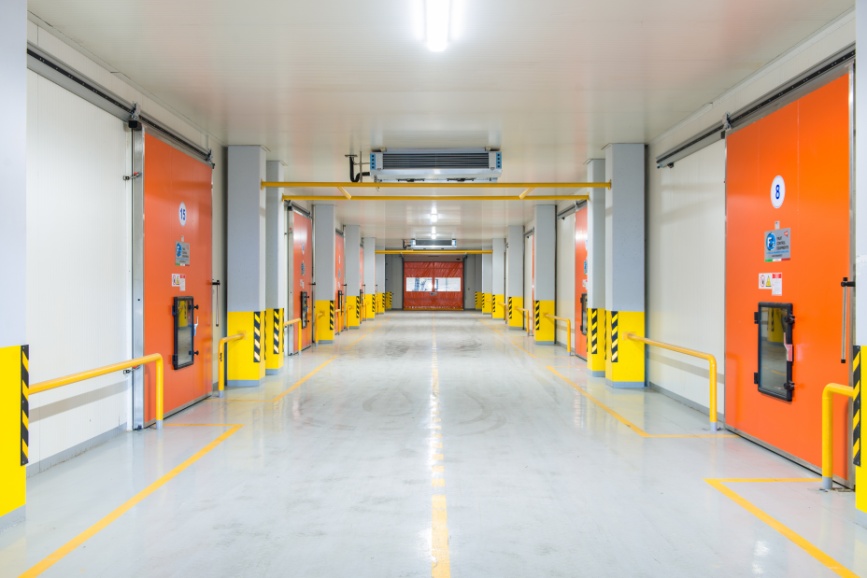 Компания Fruit Control Equipments рабoтает по всему миру.
1985
2
ОСНОВНЫЕ ТЕХНОЛОГИИ
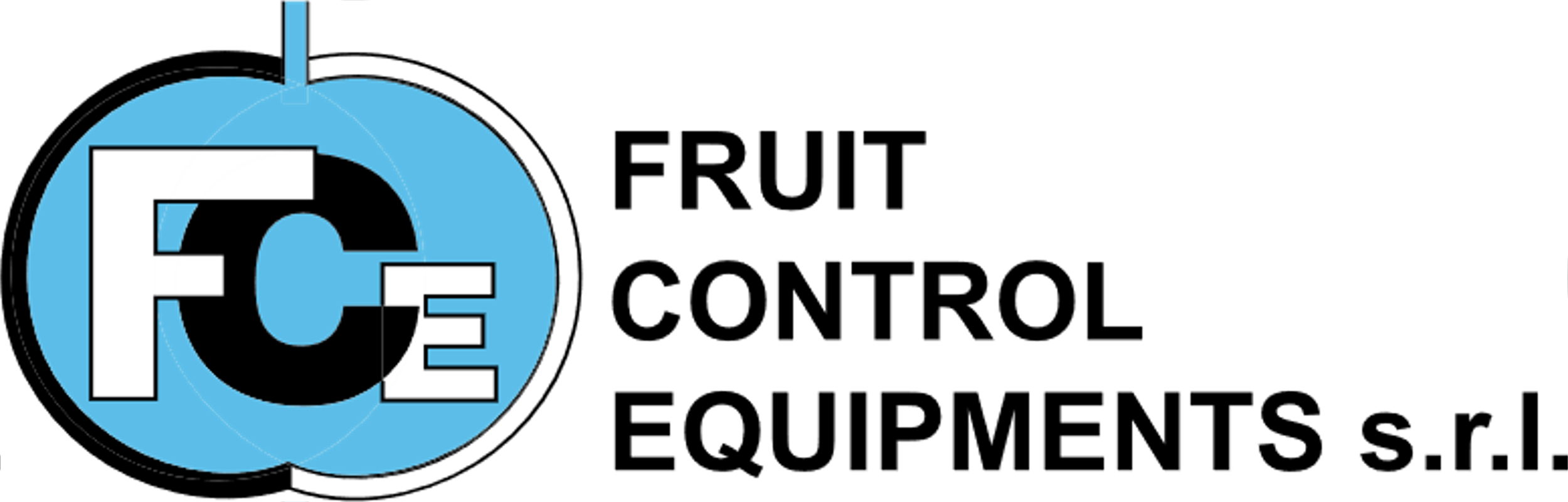 ОХЛАЖДЕНИЕ
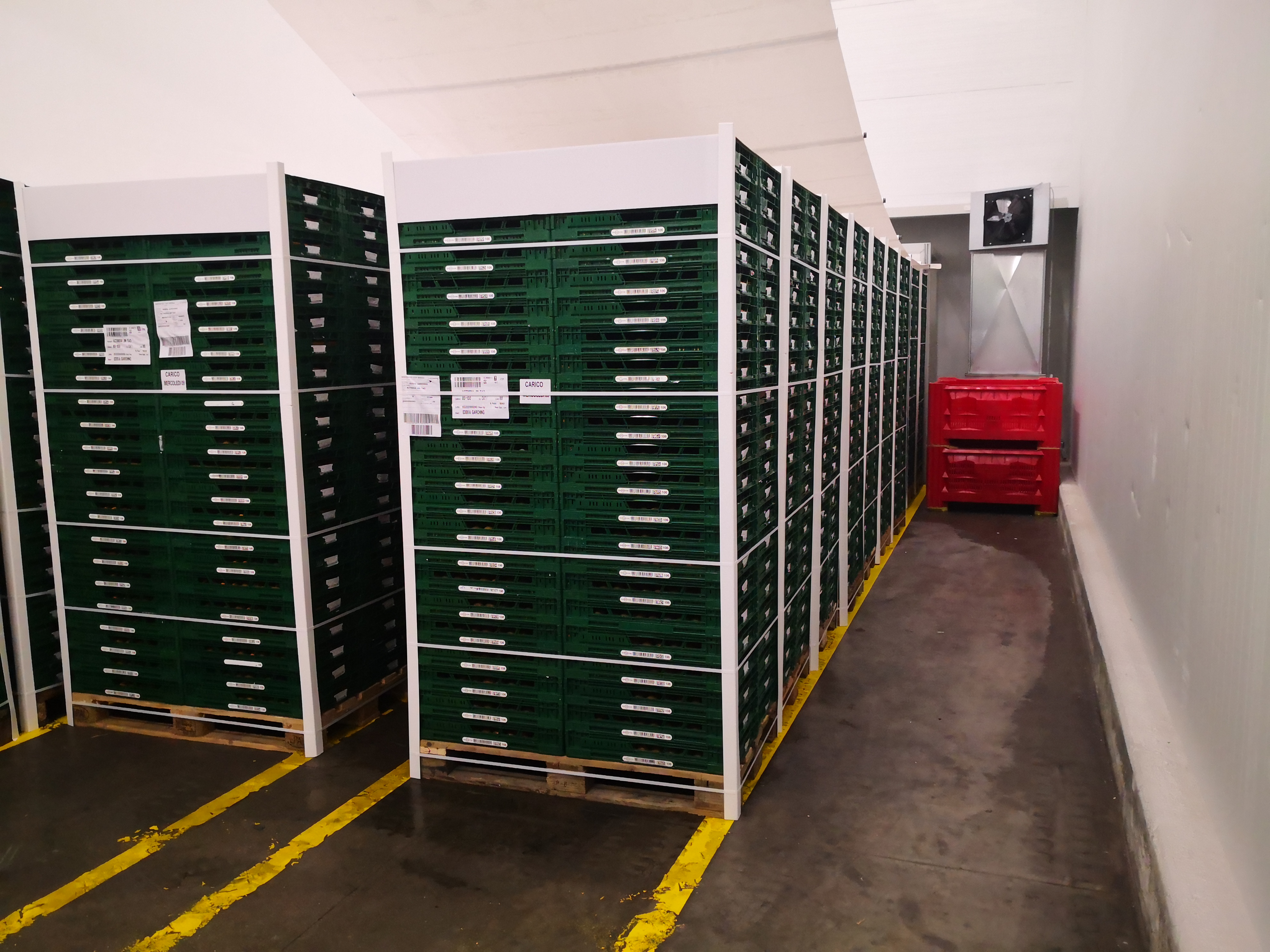 РГС
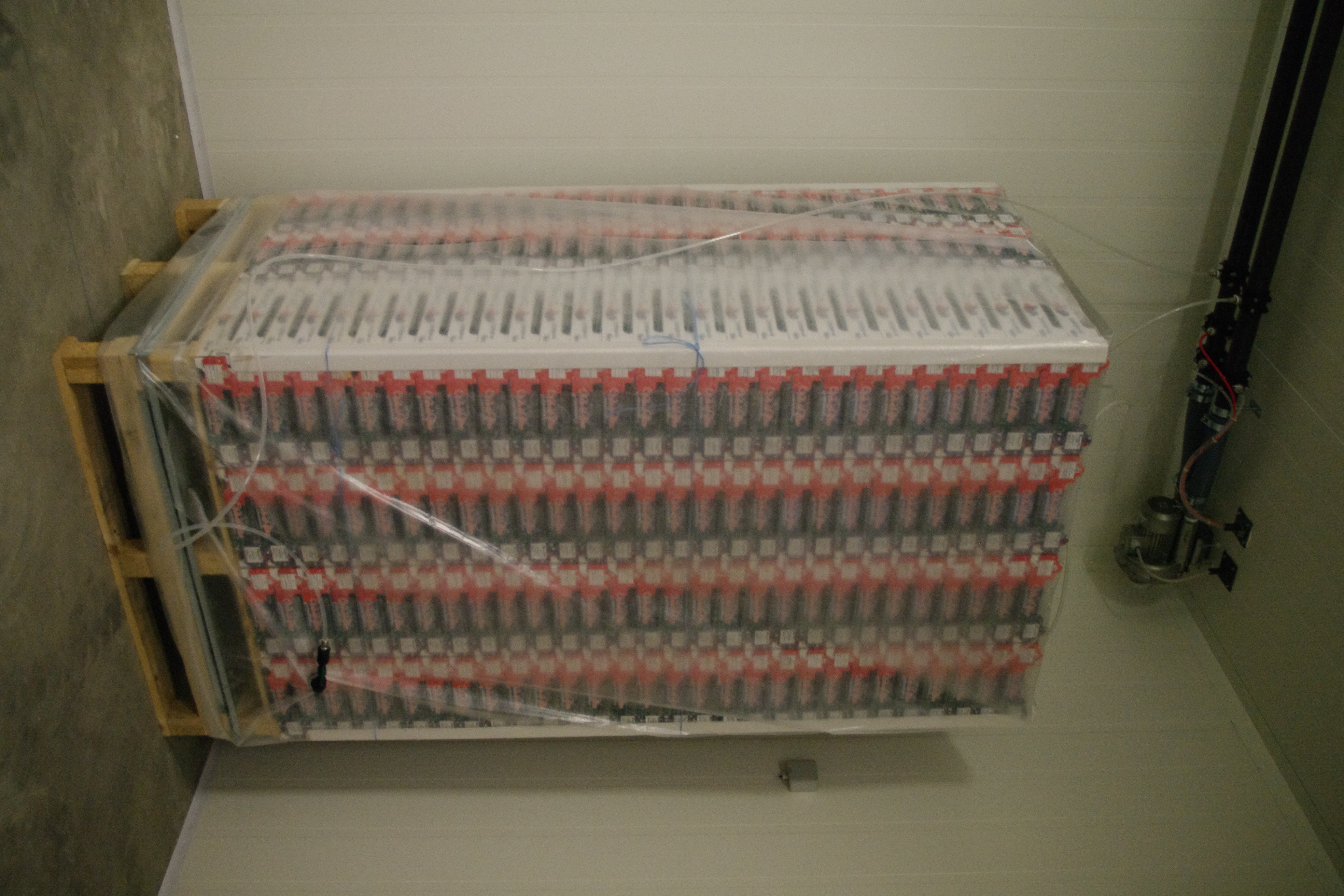 ИОНИЗАЦИЯ
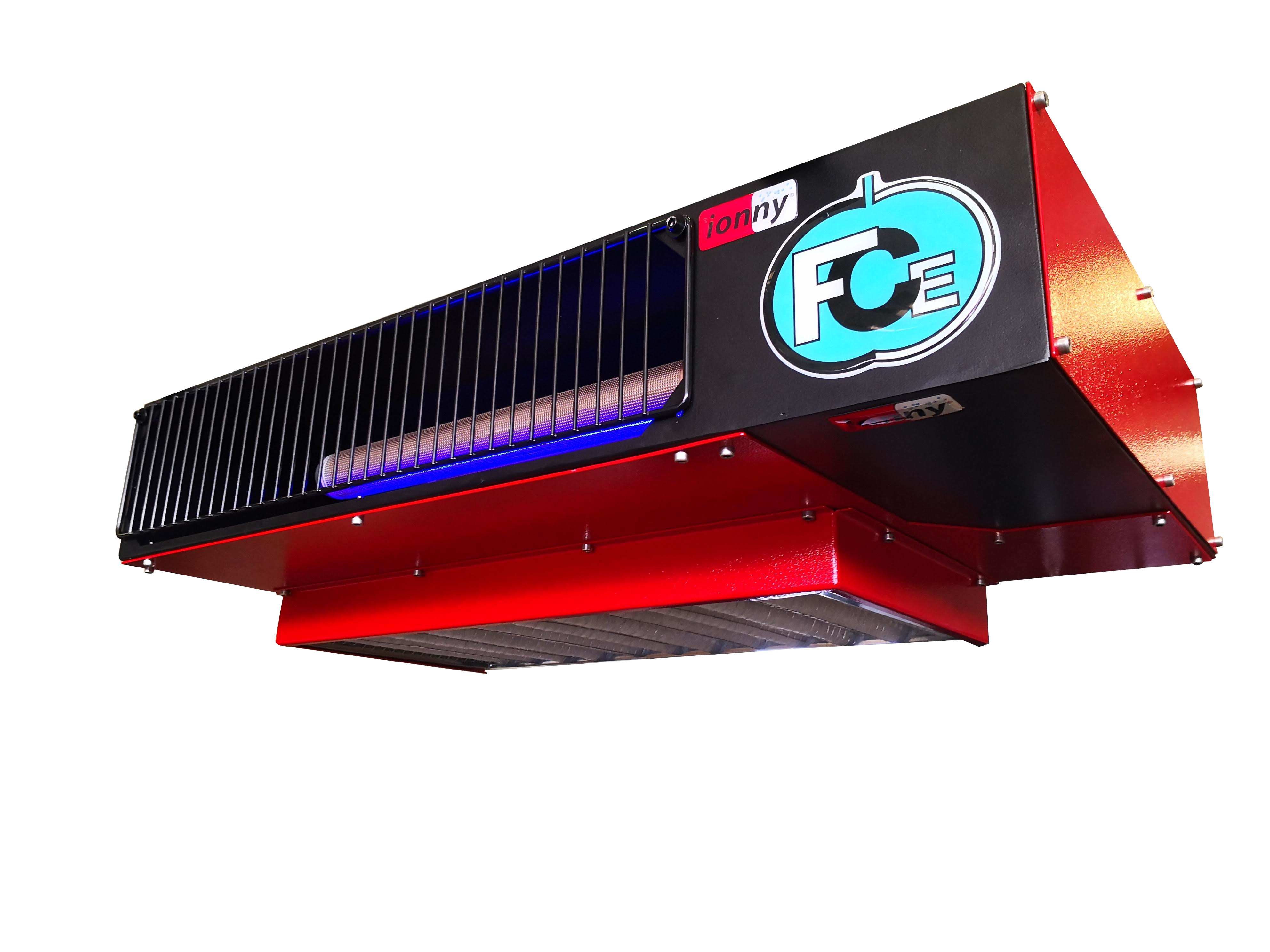 3
ОХЛАЖДЕНИЕ
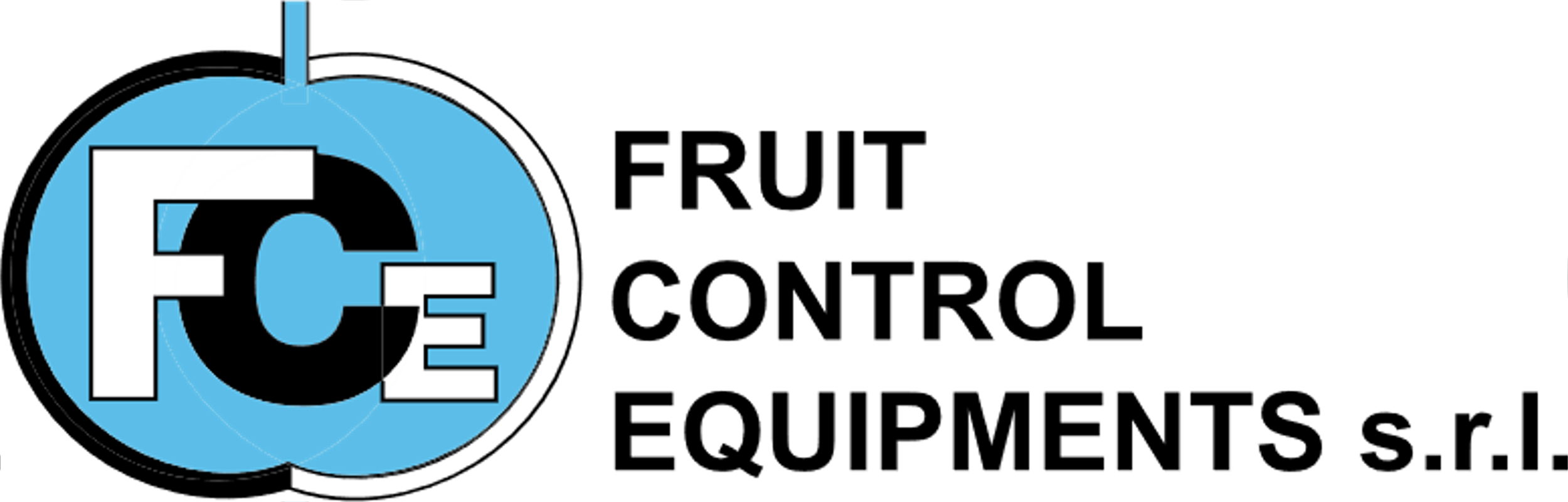 Основная цель: как можно быстрее сбить Т до
 < 5°
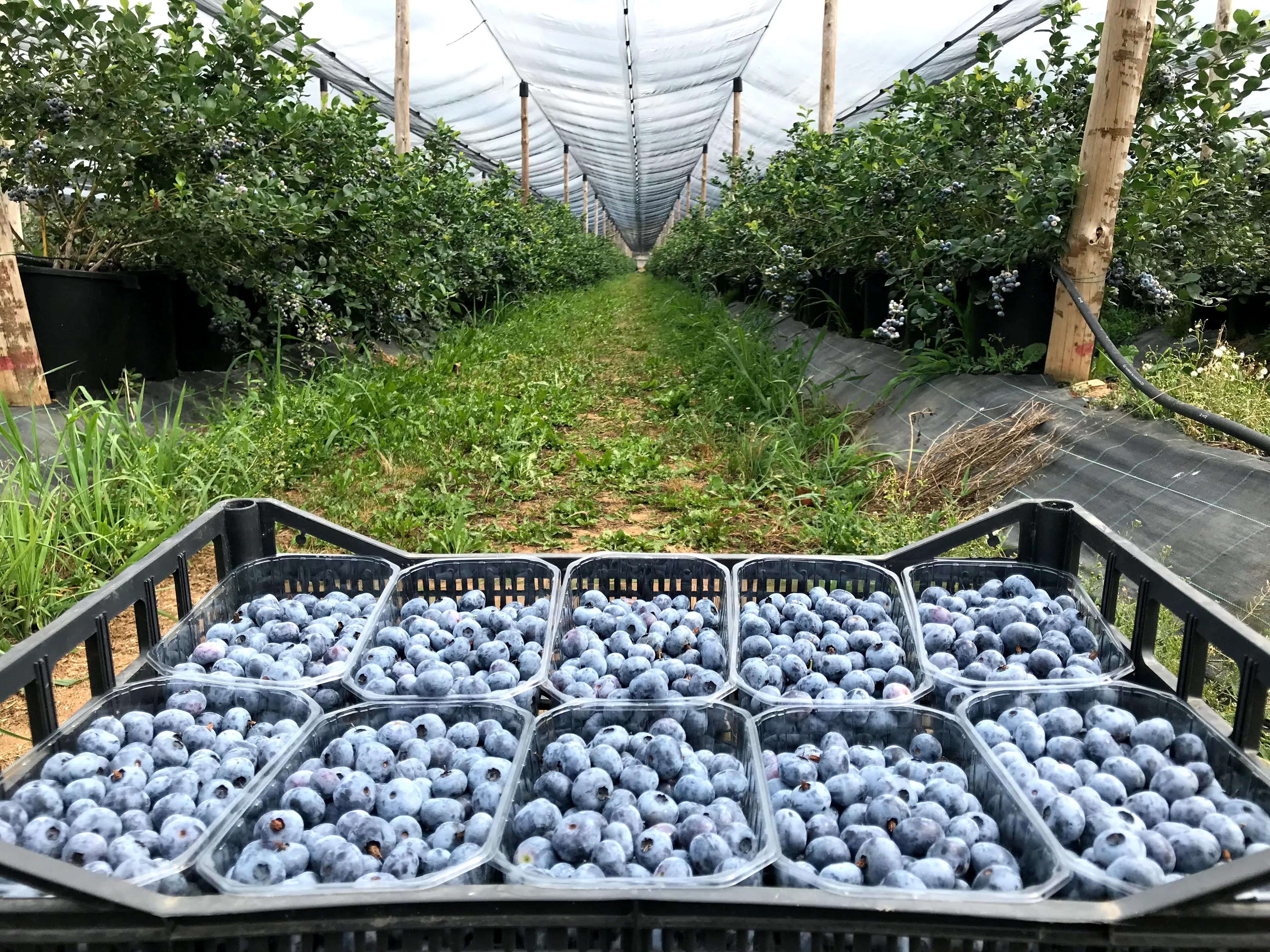 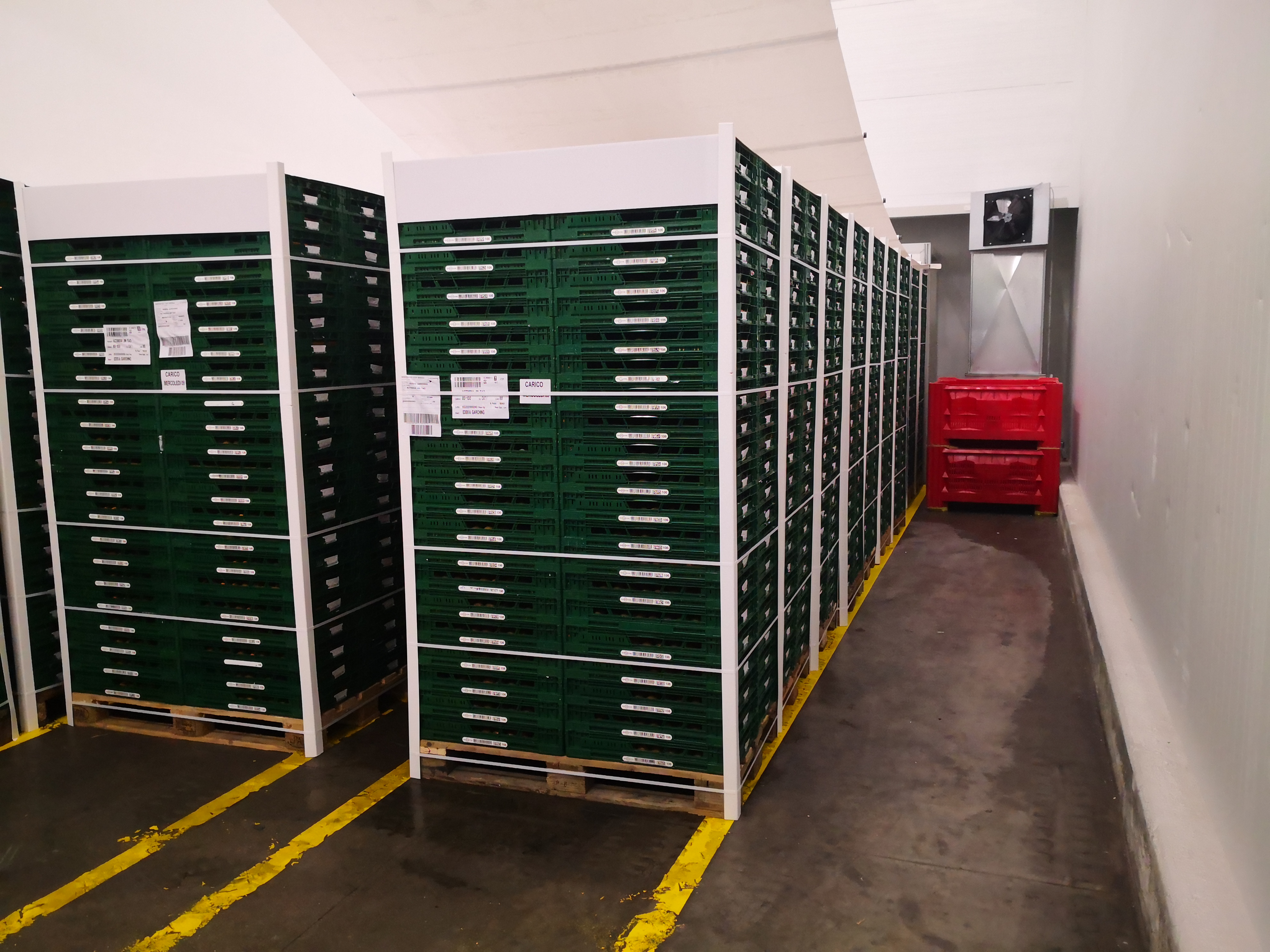 ВАЖНЫЕ ФАКТОРЫ
Исходное качество

Спланированный график сбора

Деликатный сбор
Маленькое расстояние до охлаждения

Подходящая упаковка

Защита от солнца
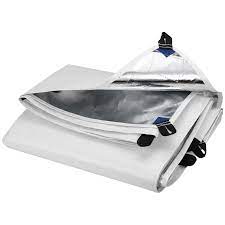 4
ОХЛАЖДЕНИЕ
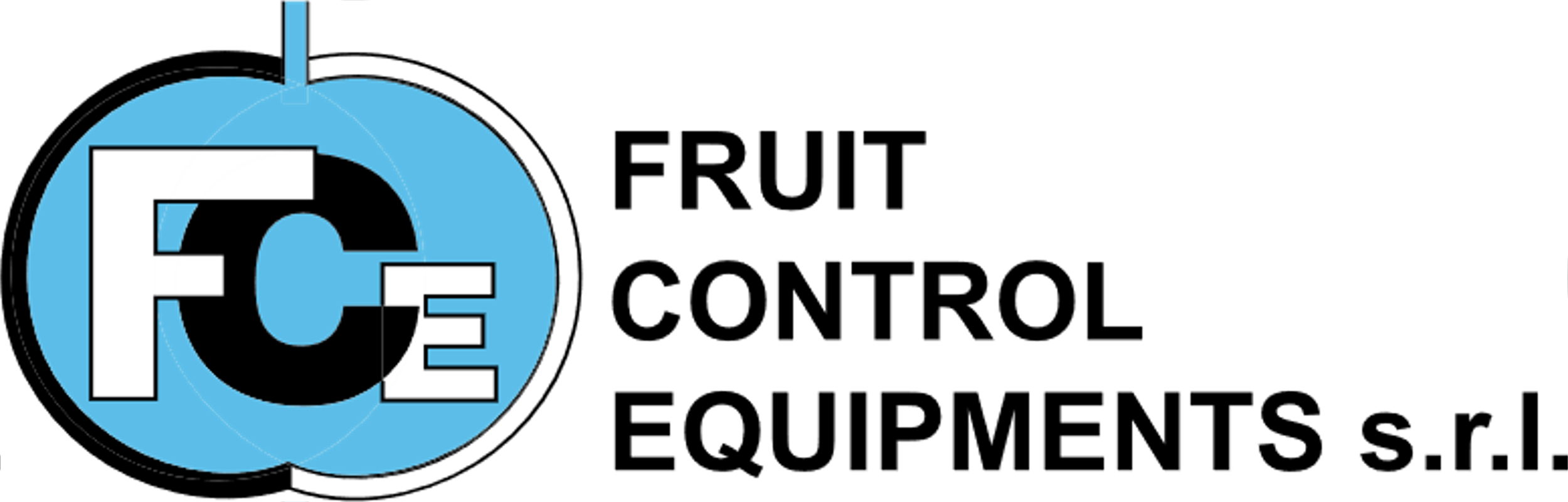 Потеря качества в зависимости от охлаждения
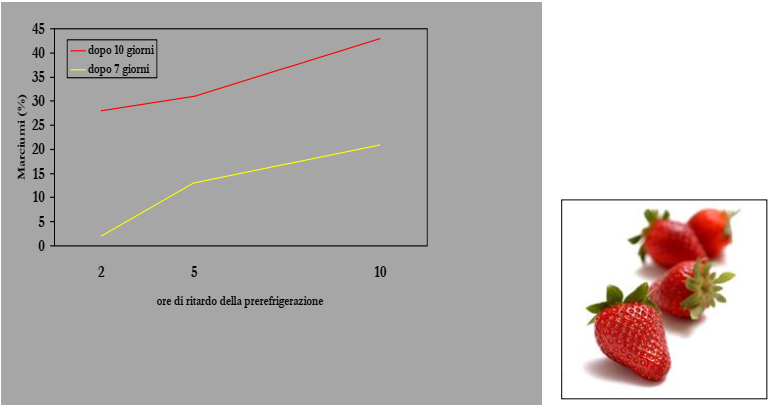 5
ОХЛАЖДЕНИЕ
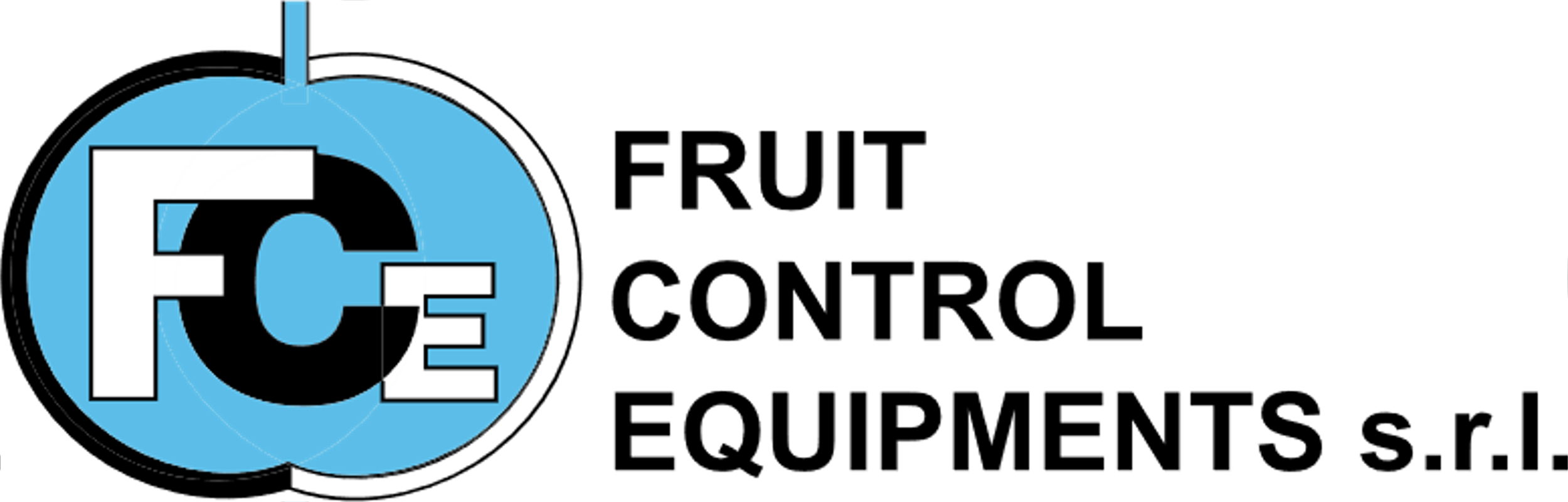 Технологические решения
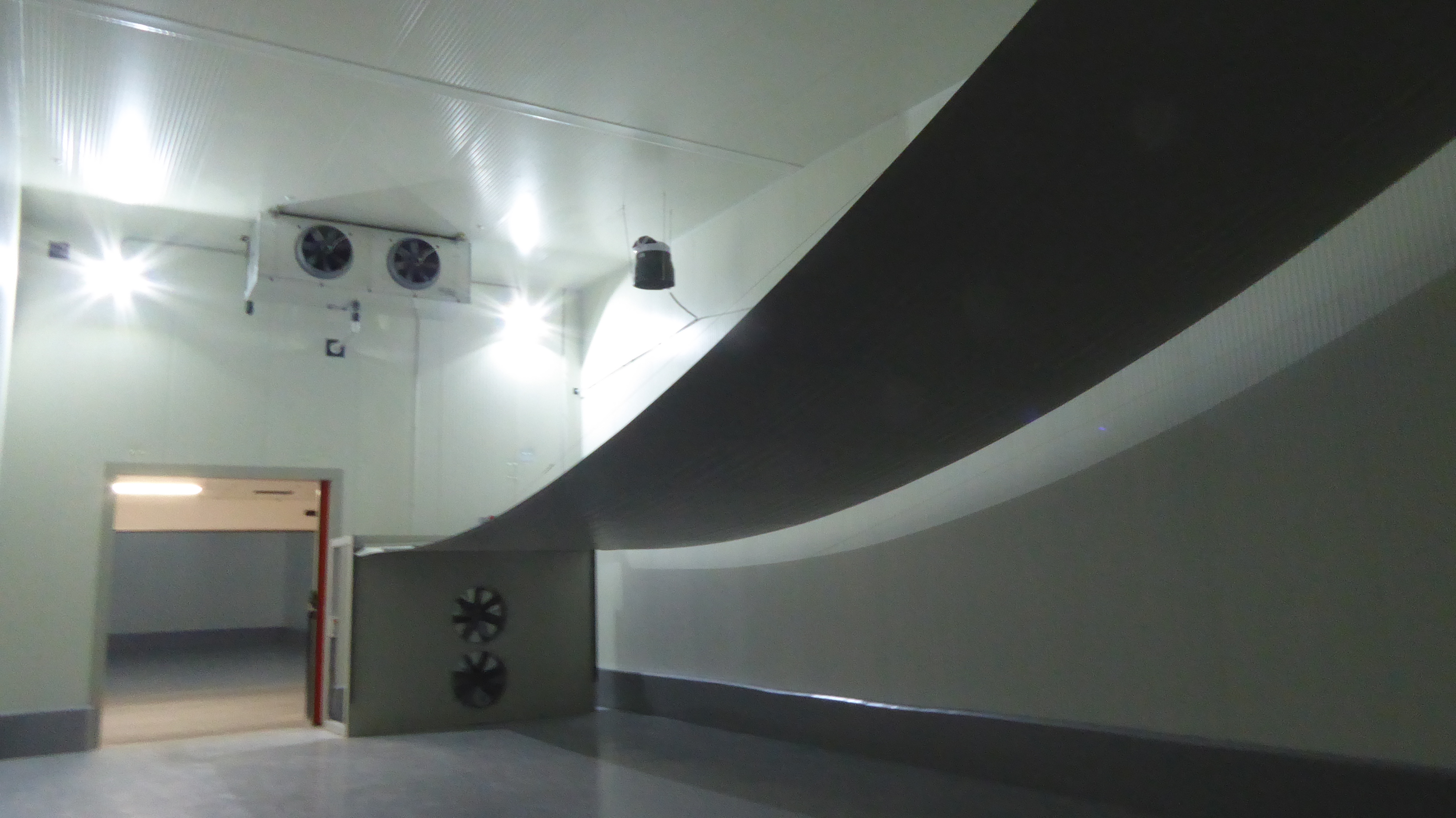 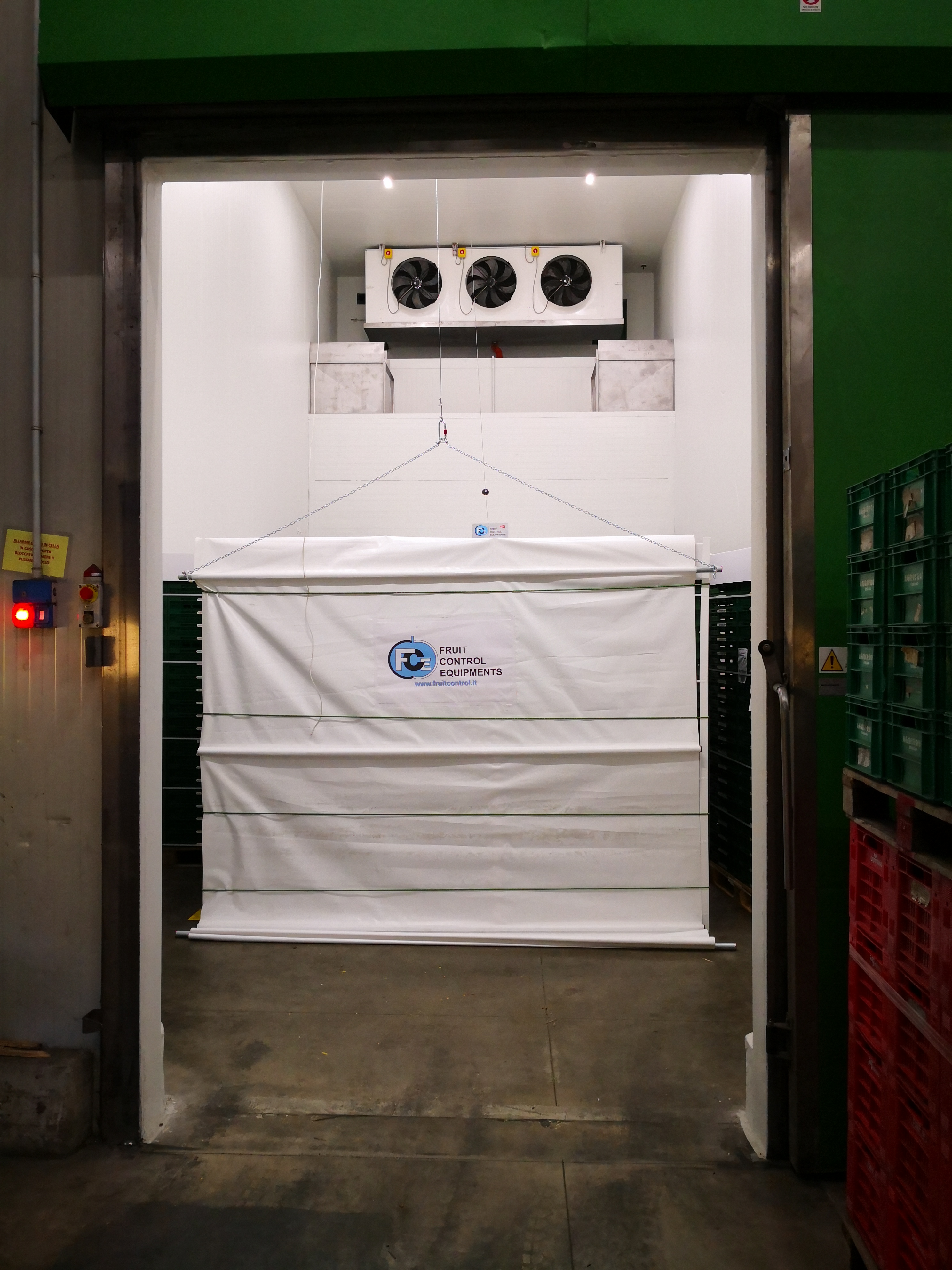 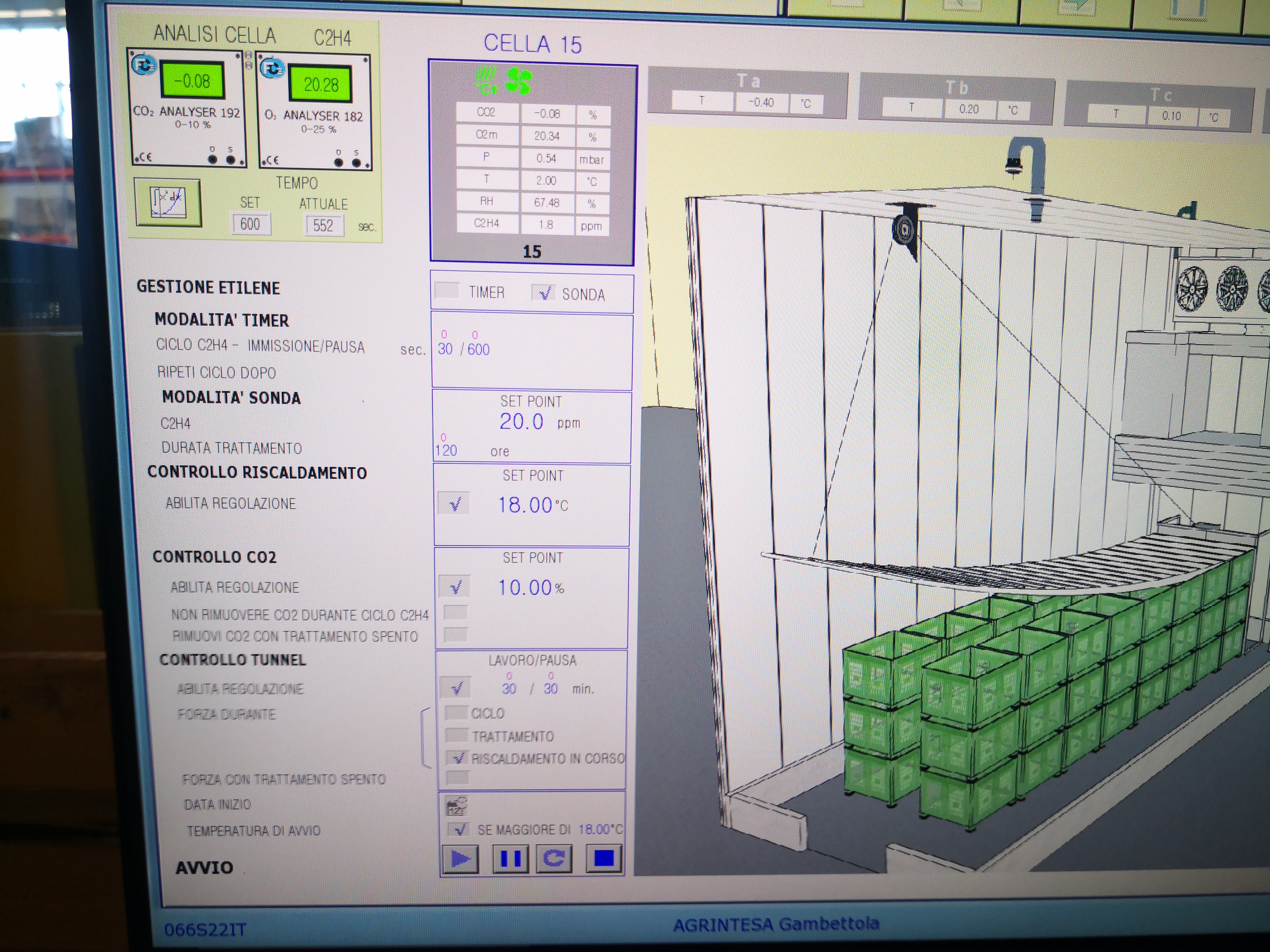 6
ОХЛАЖДЕНИЕ
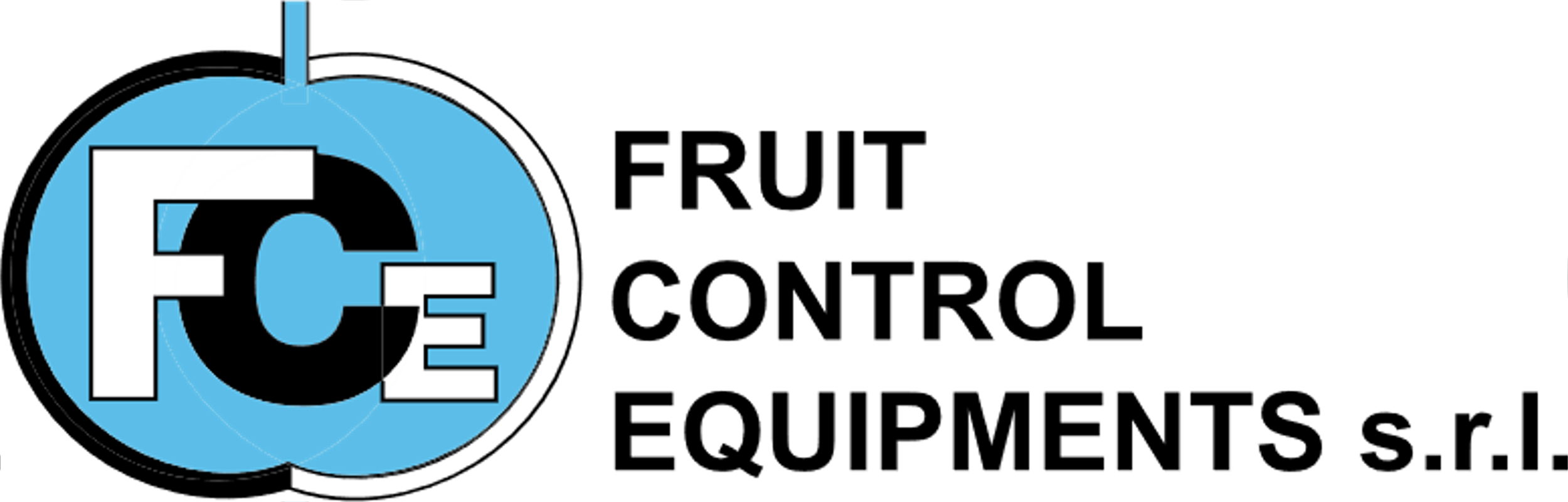 Цепочка холода
< 5°
0-1°
30°
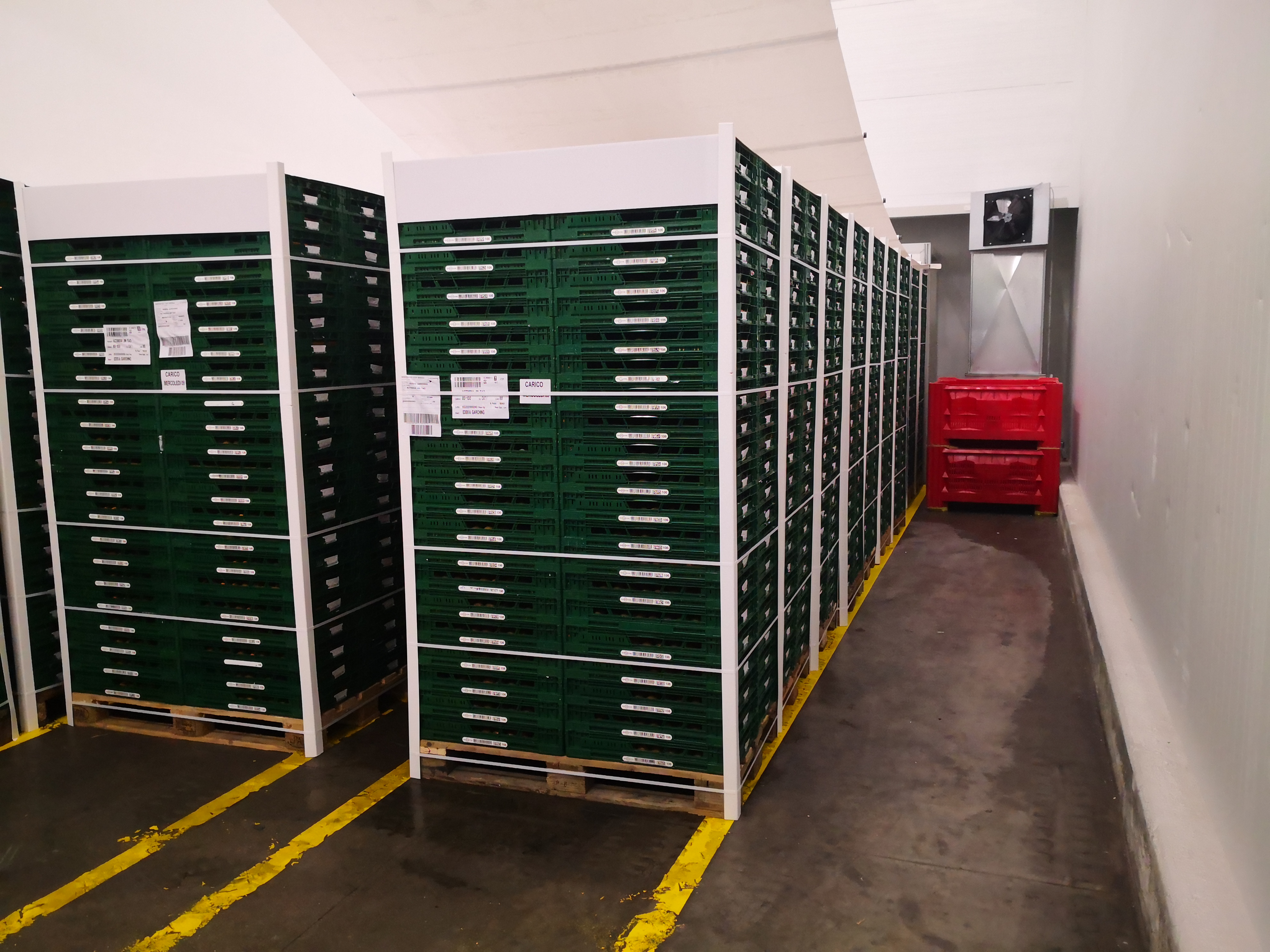 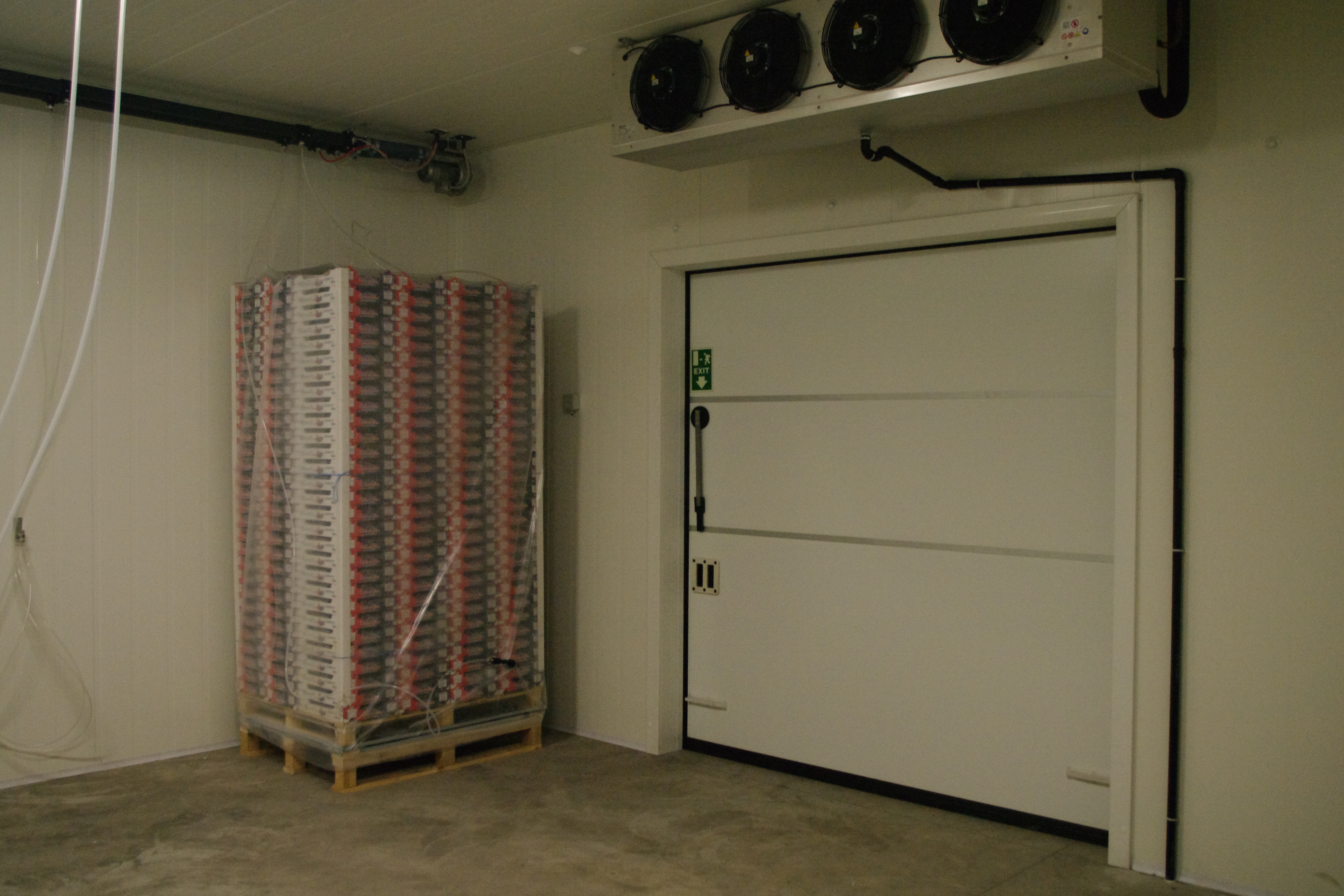 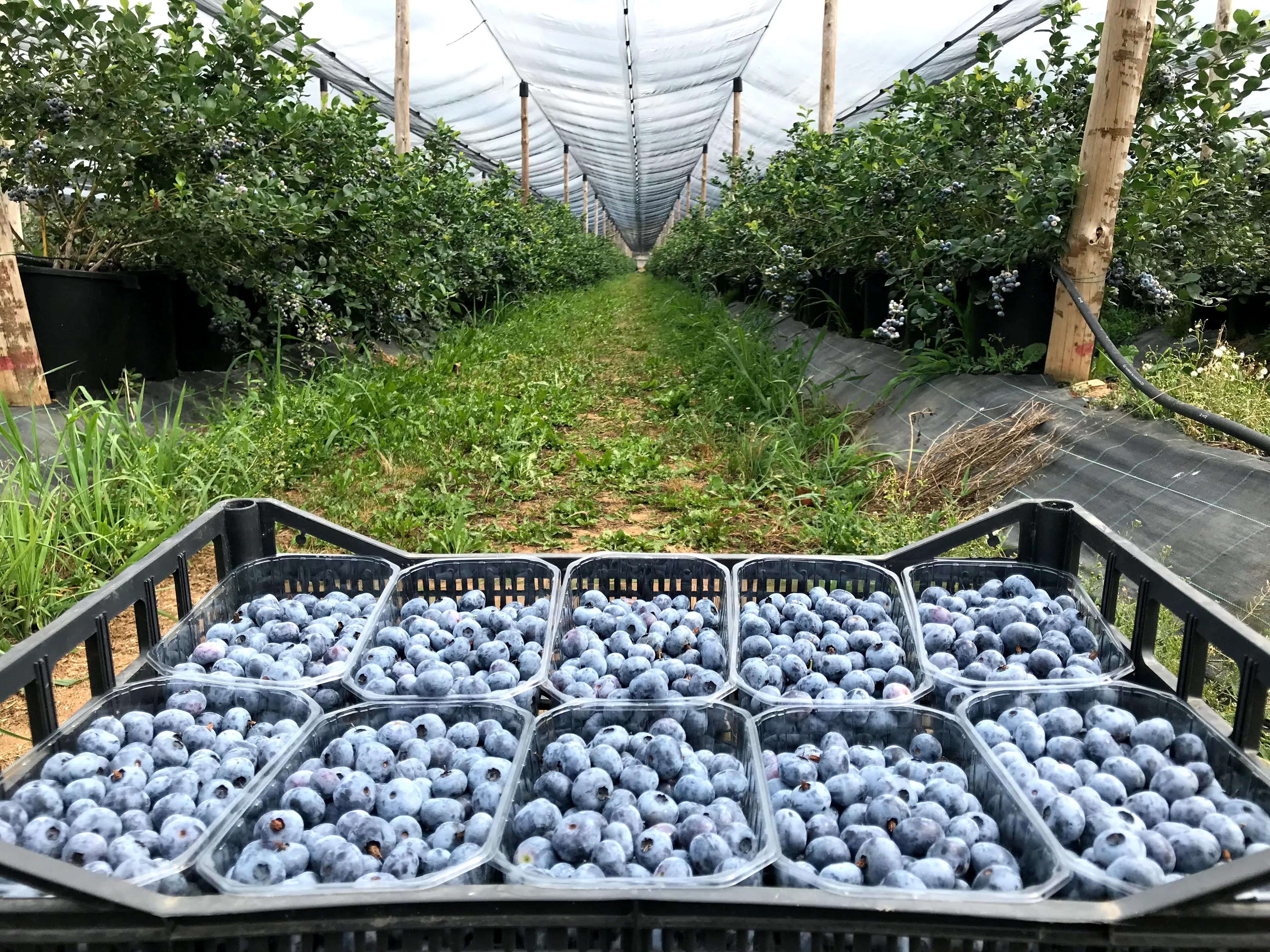 8-10°
8-10°
ВАЖНО: 
Холодную ягоду после хранения (0-1°) поместить в промежуточную Т (5°)
 на пару часов
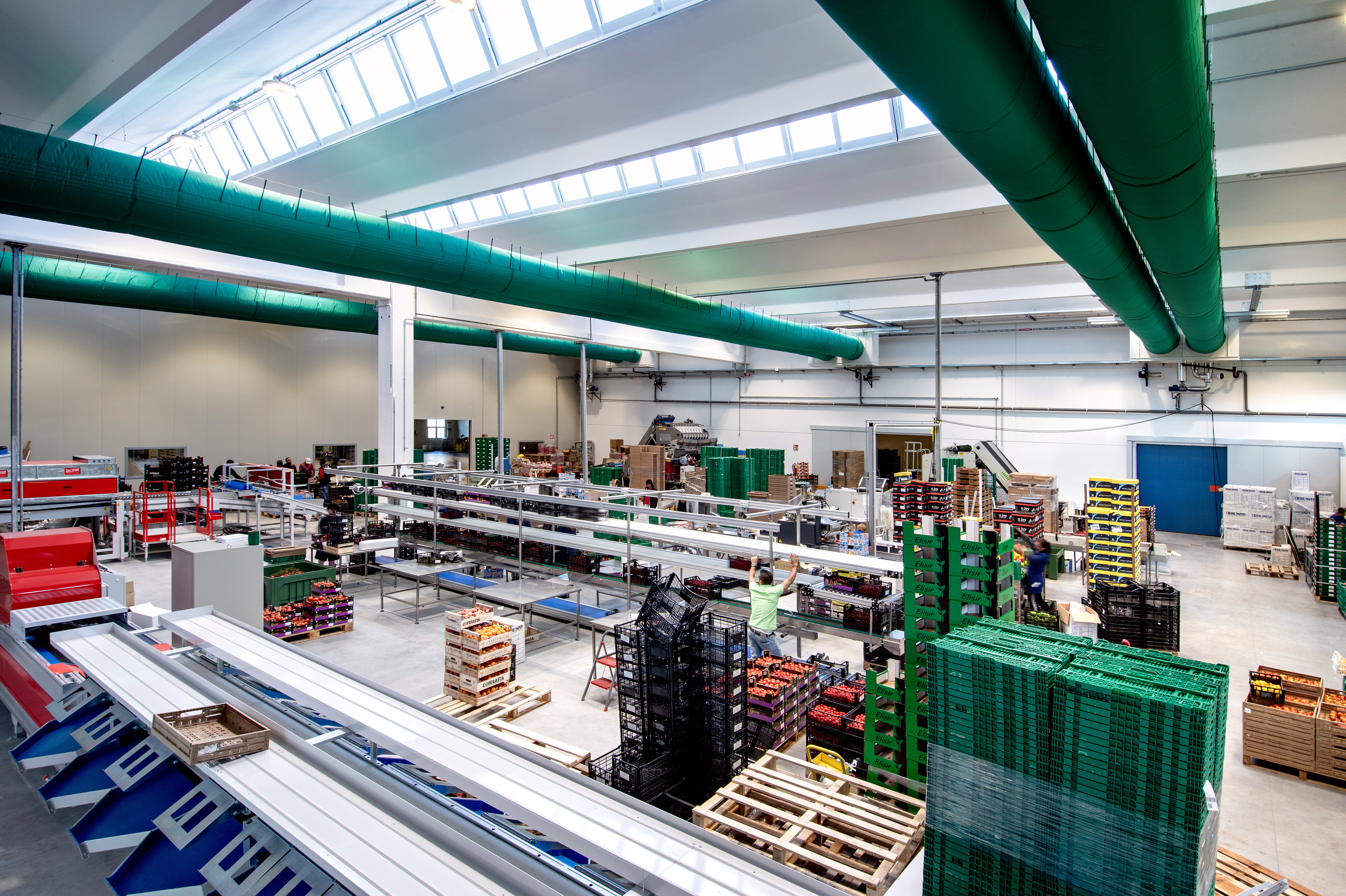 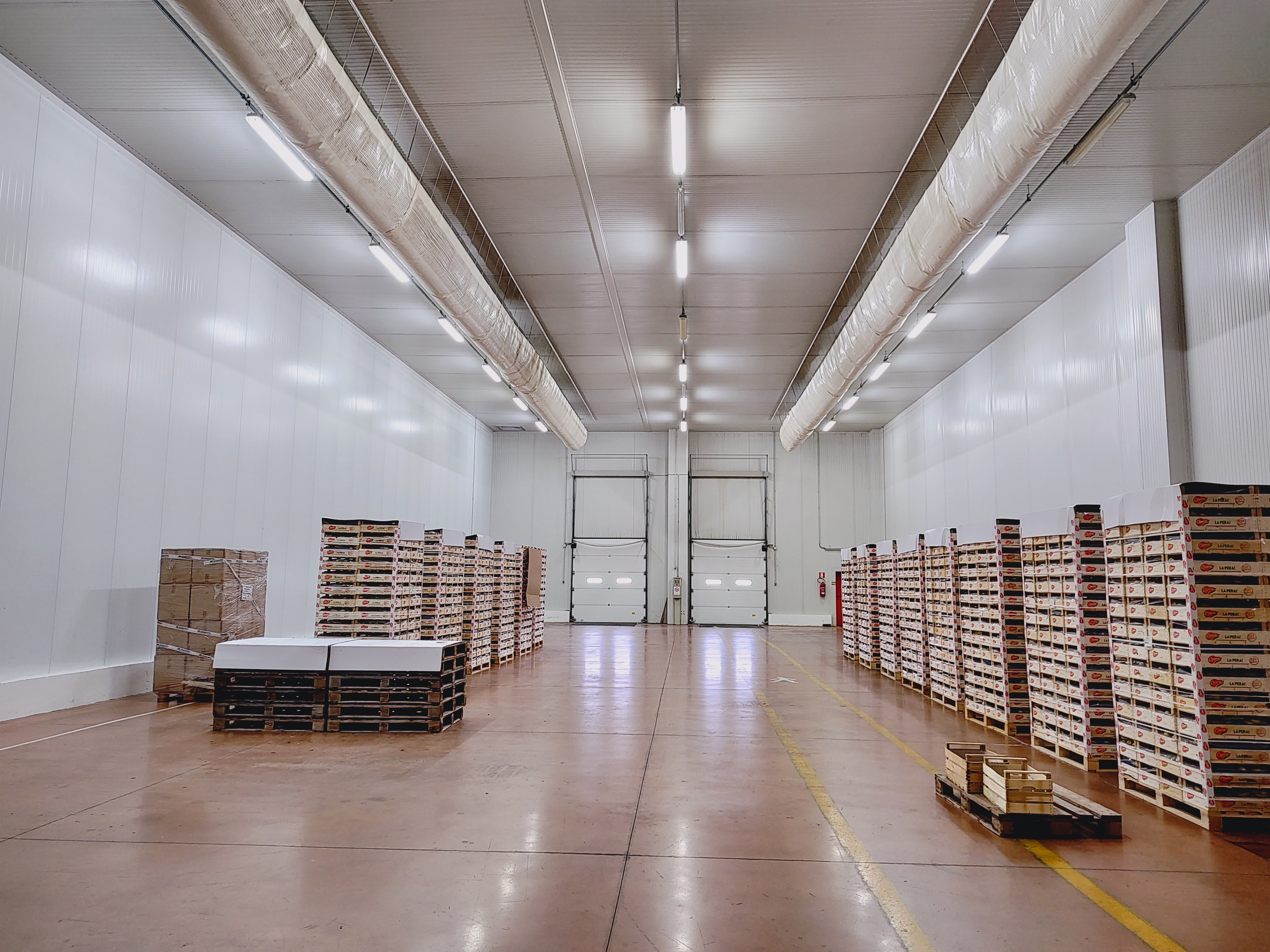 7
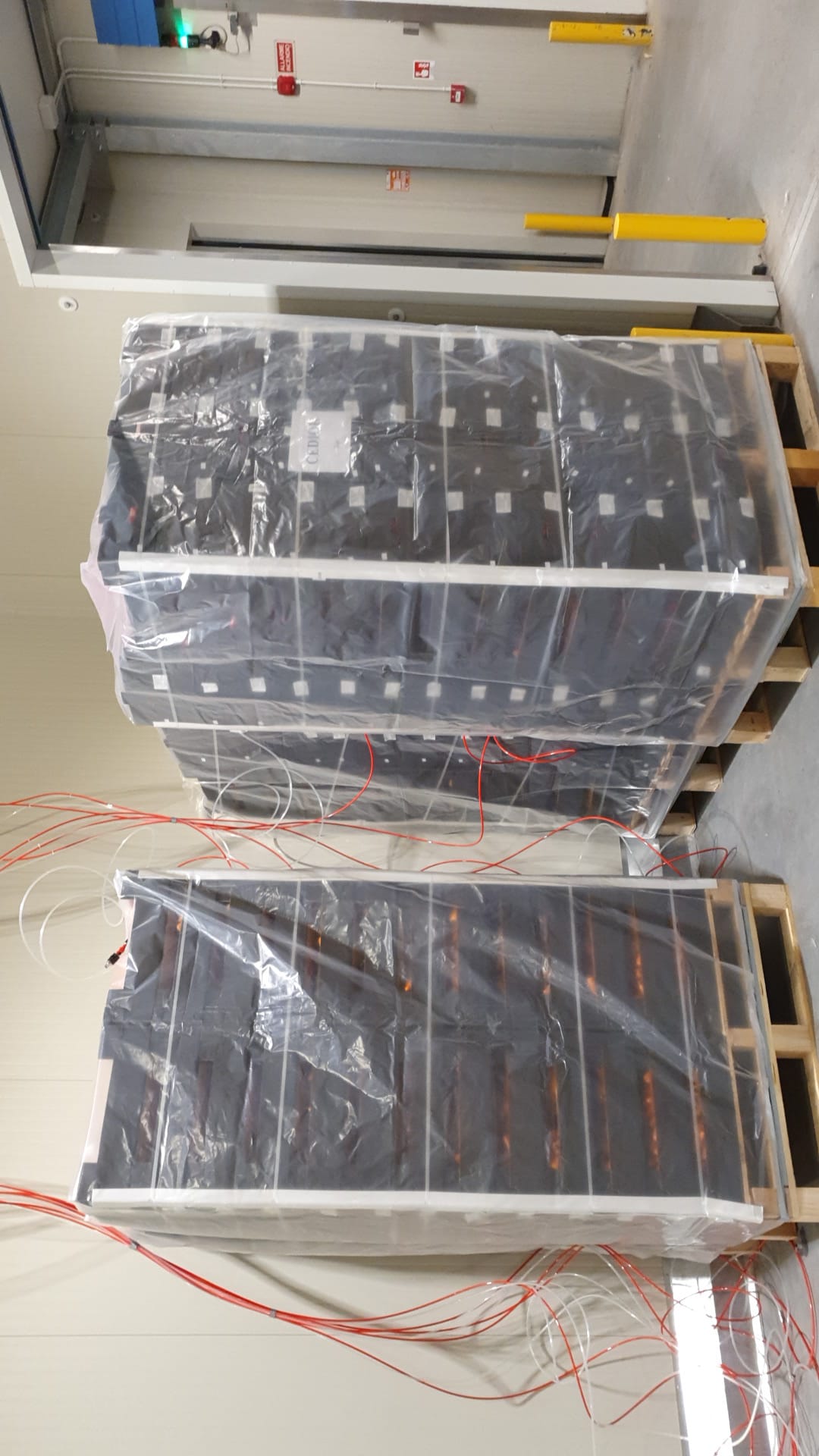 РГС
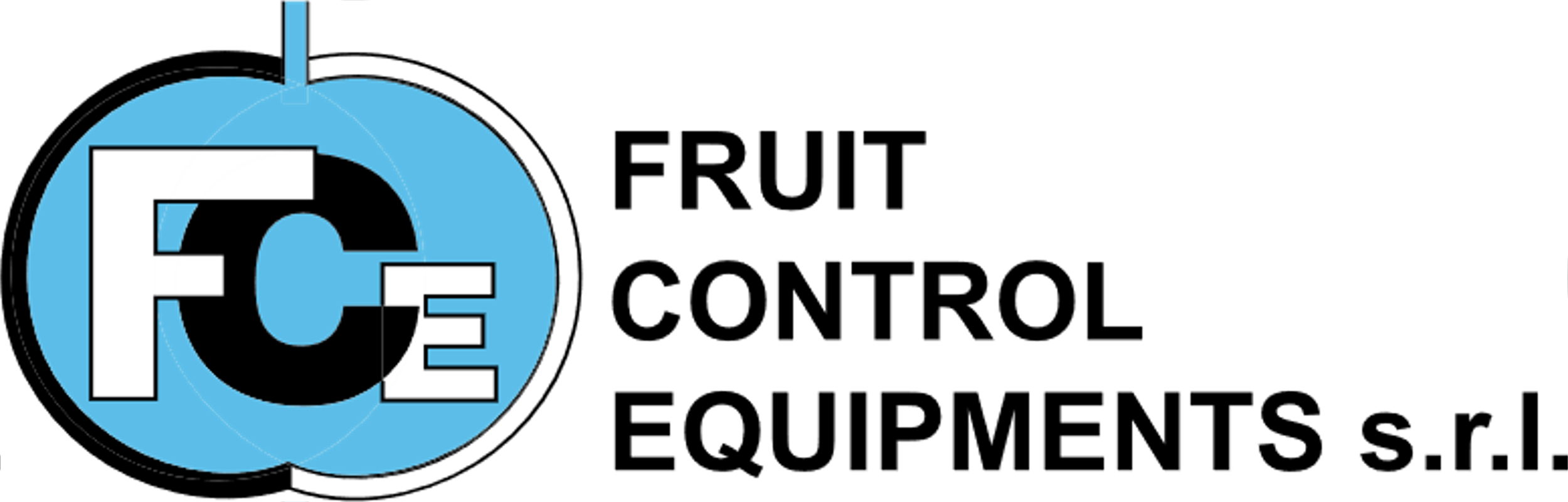 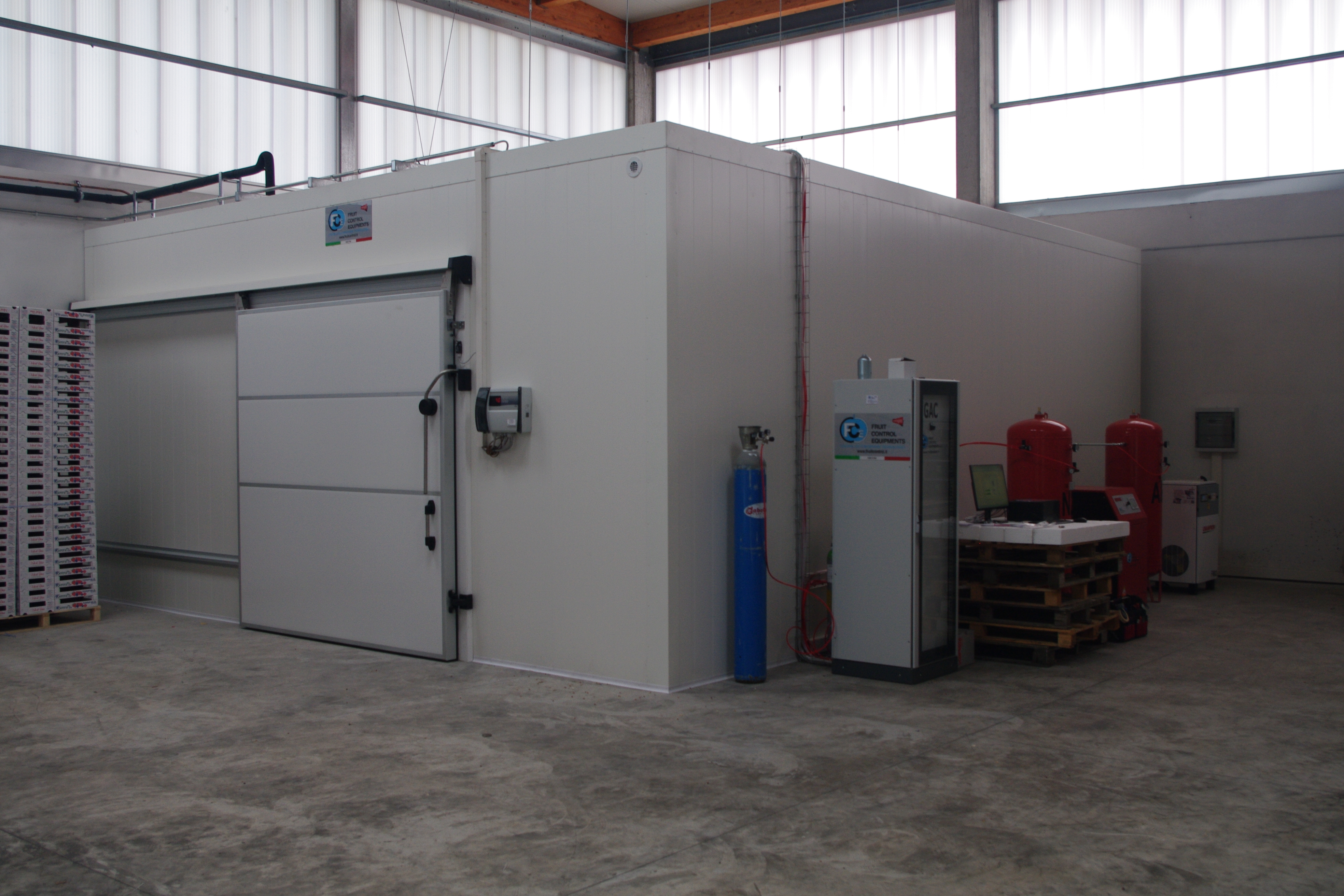 ВАЖНЫЕ ФАКТОРЫ
Не подходит всем видам ягод

Предварительный анализ рынка
Подбор объема и вида хранения

Проектирование склада с учетом возможной доустановки
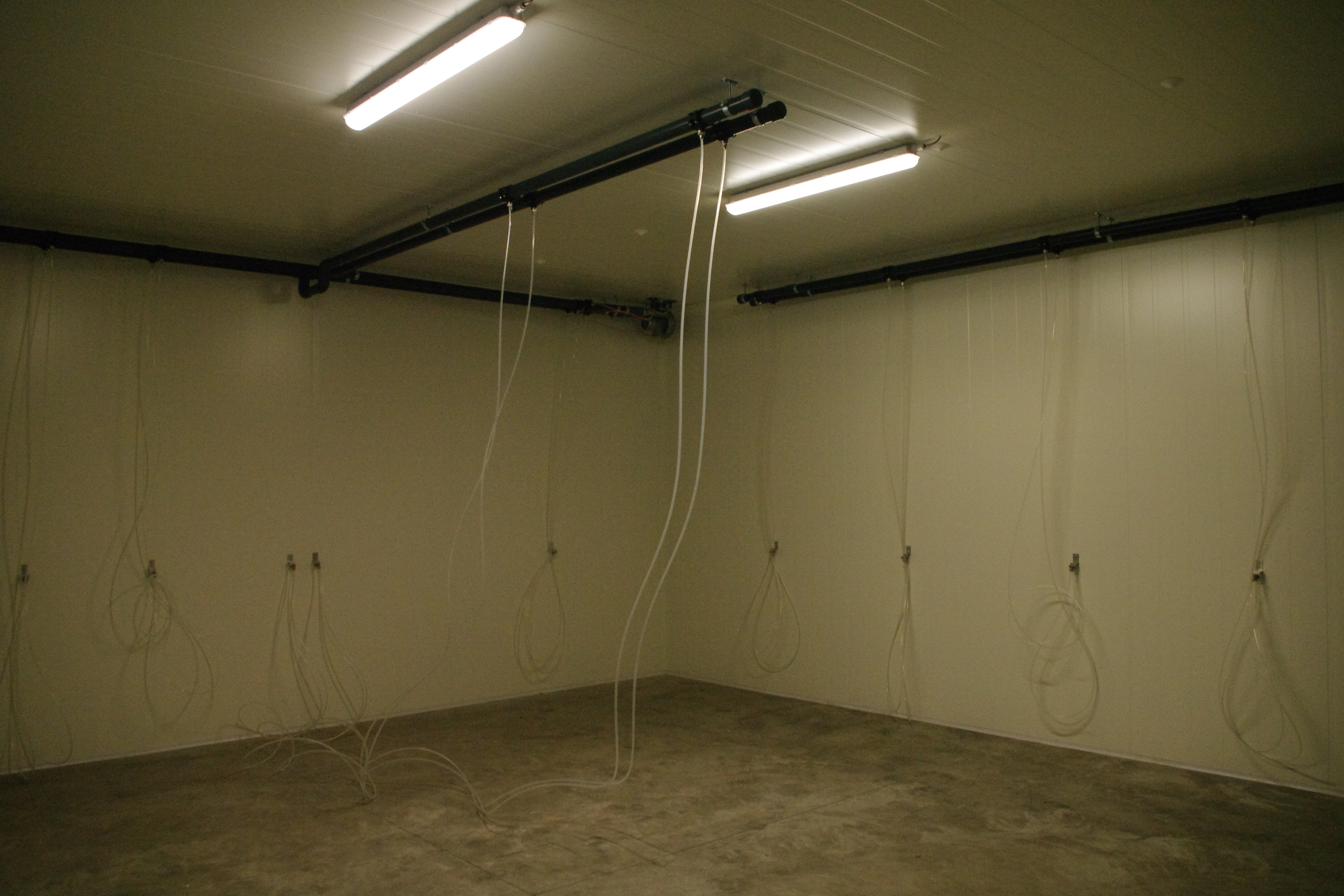 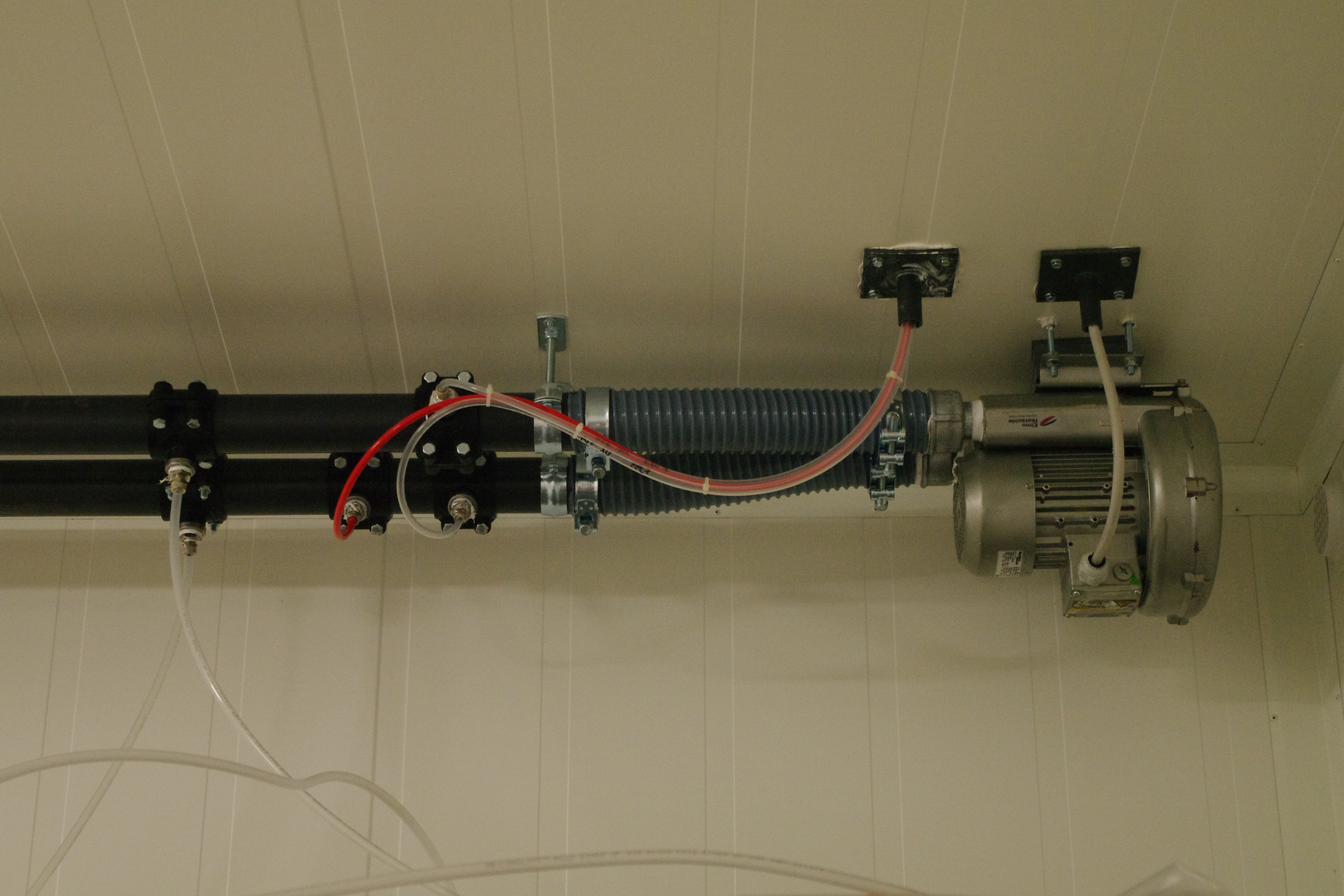 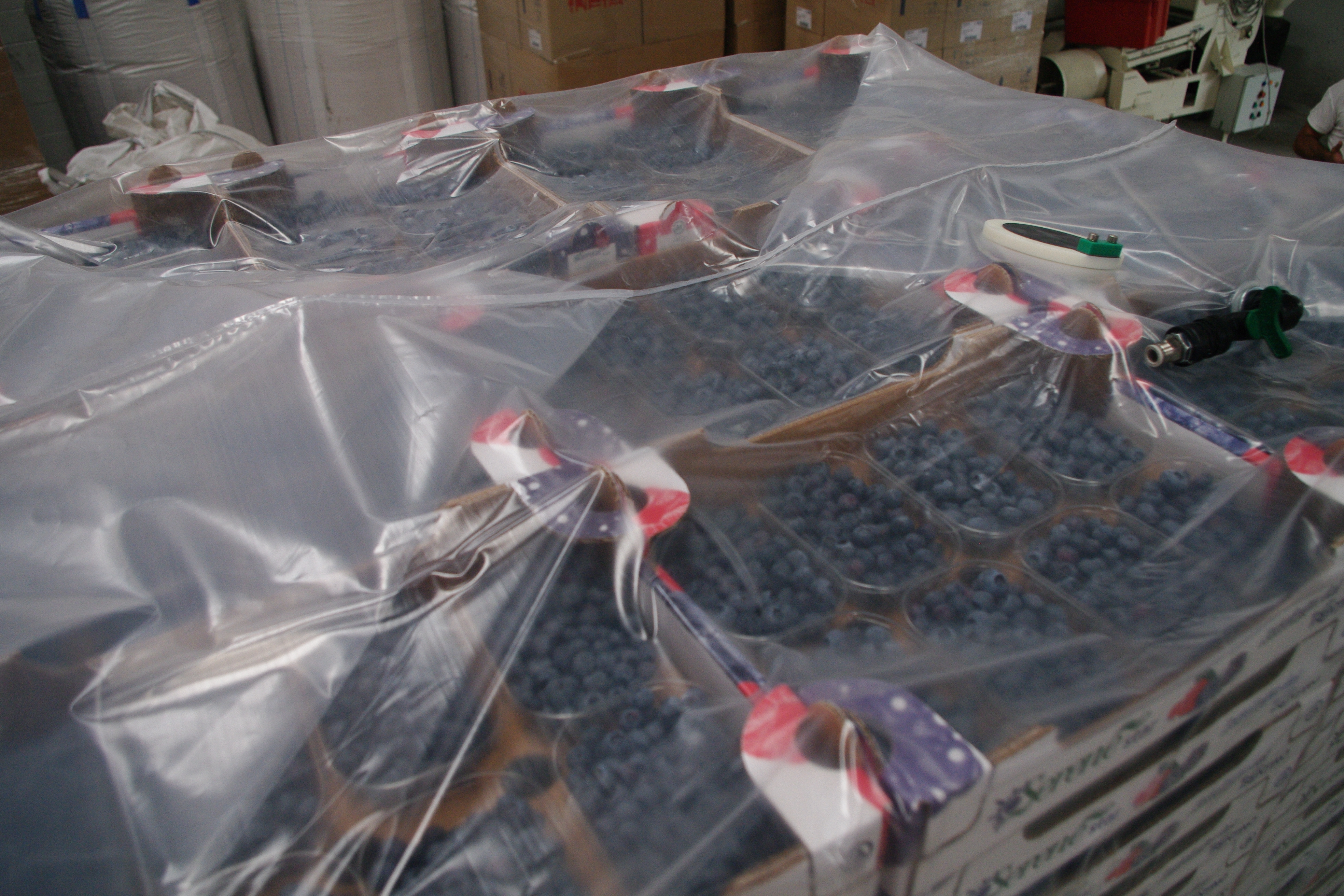 8
ИОНИЗАЦИЯ
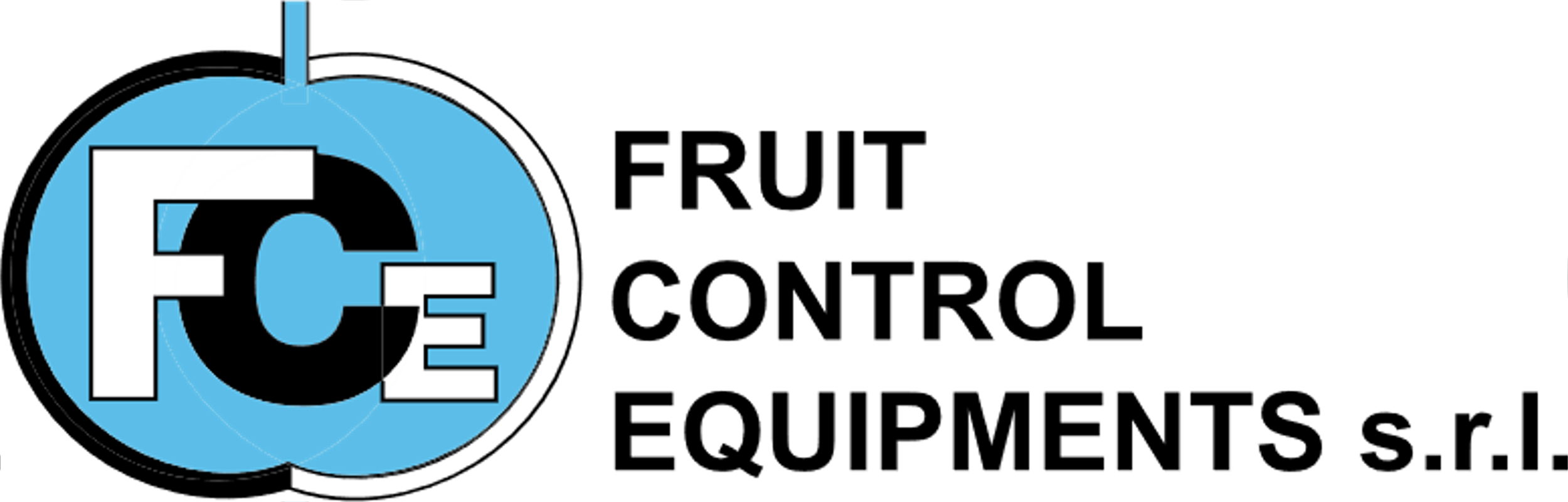 Обеззараживания воздуха для сдержания патогенов
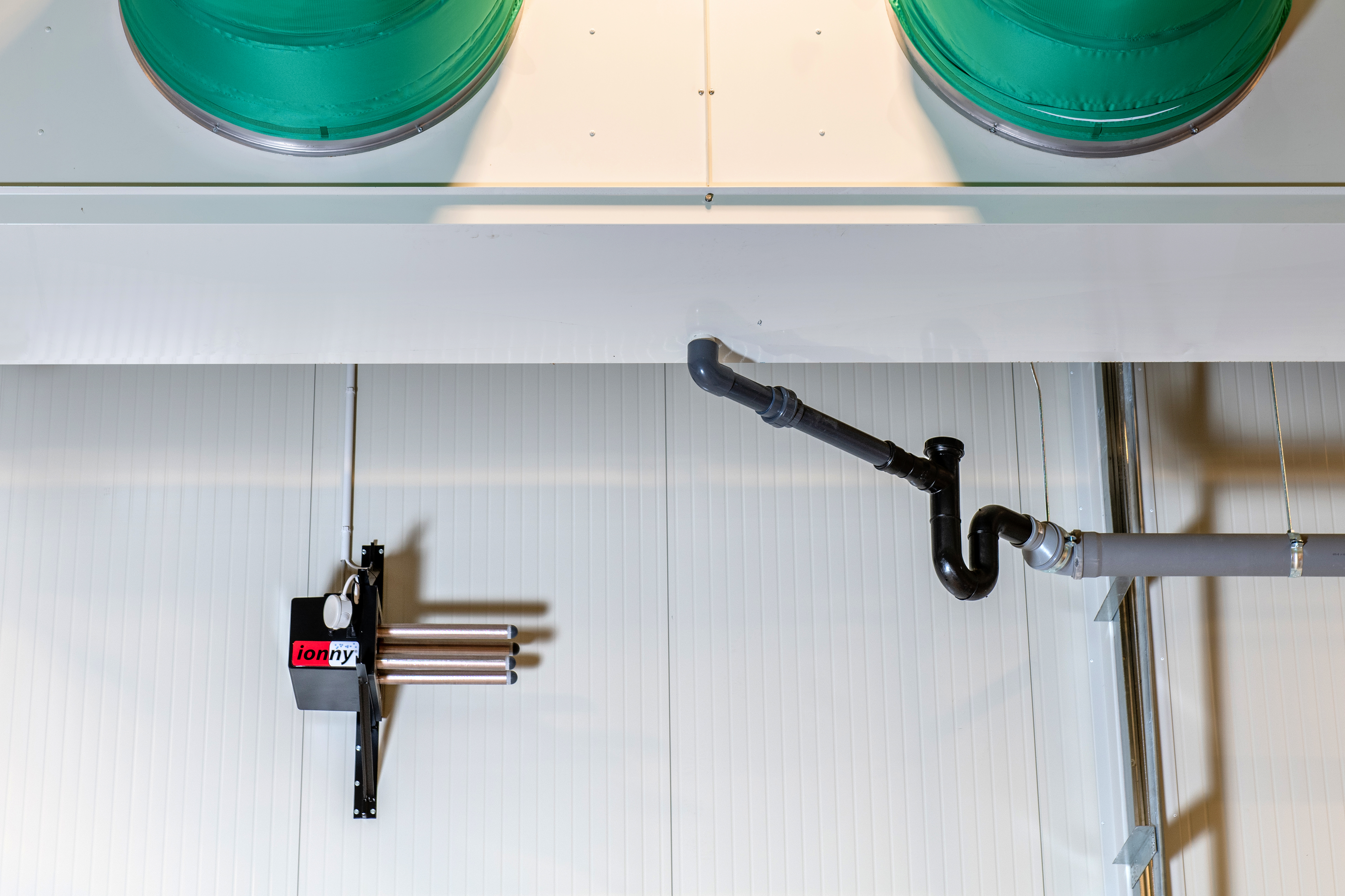 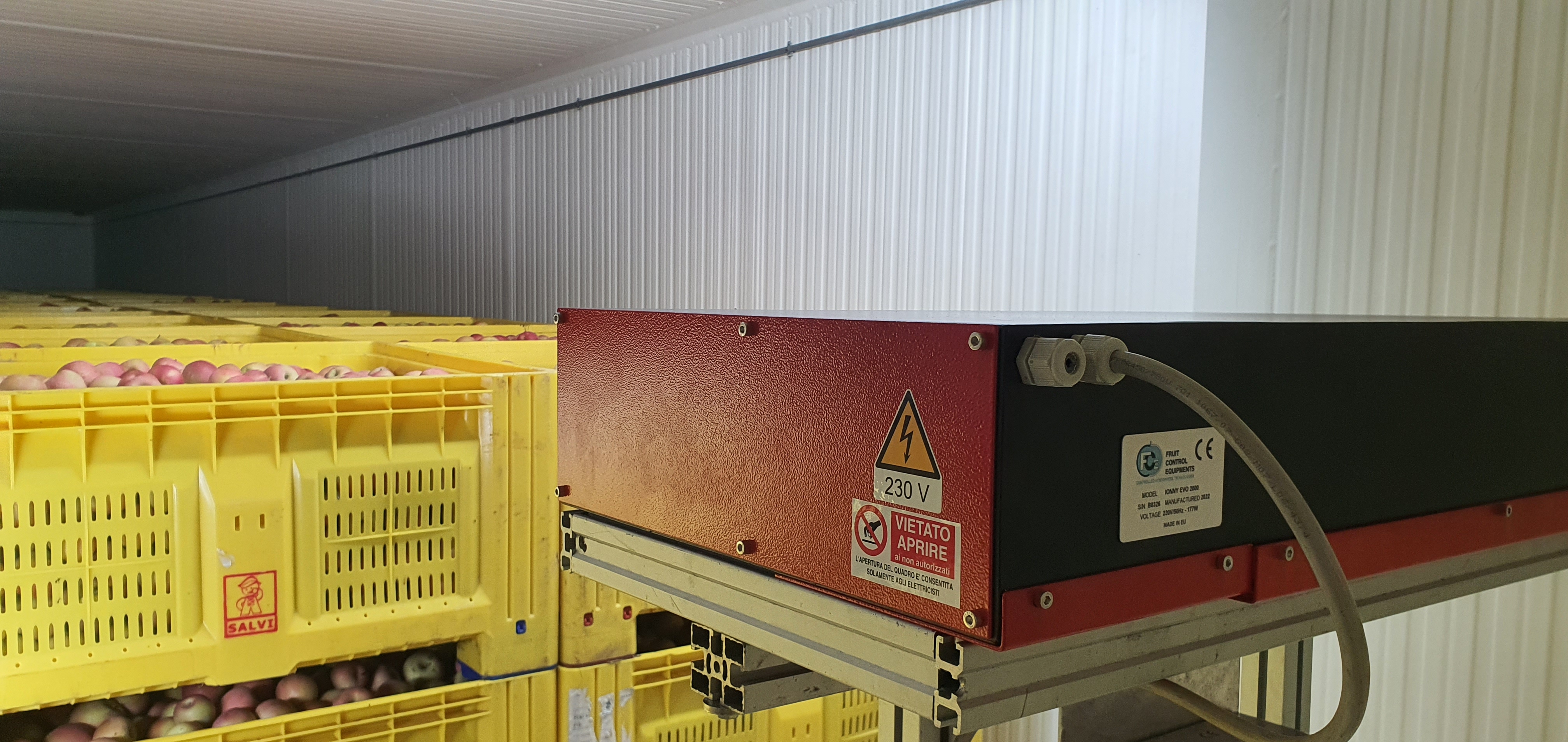 Преимущества
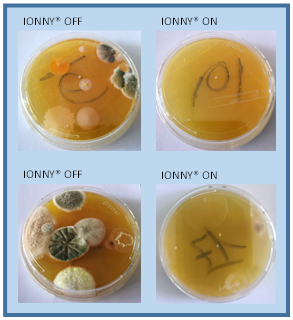 Максимизация первосортного продукта
Безопасность для людей
Простата использования
9
Mob. +7.903.2754653
Mail: cavalli@fruitcontrol.it
СПАСИБО ЗА ВНИМАНИЕ
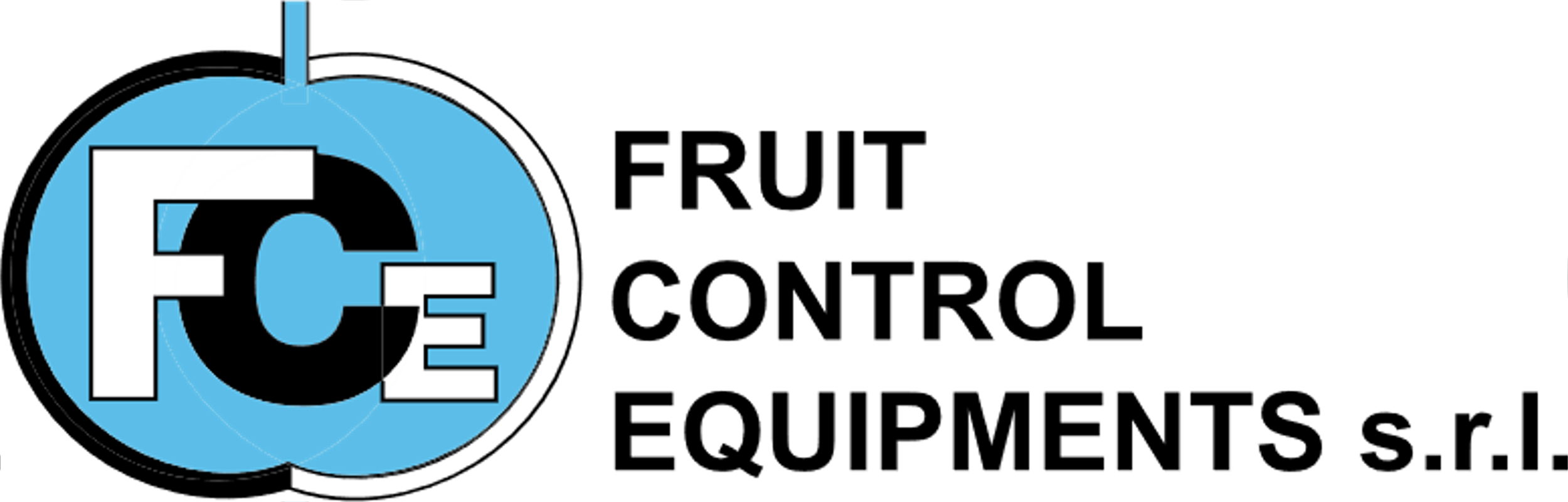 Даниэль Кавалли
CONTROLLED ATMOSPHERE TECHNOLOGIES
www.fruitcontrol.it
10